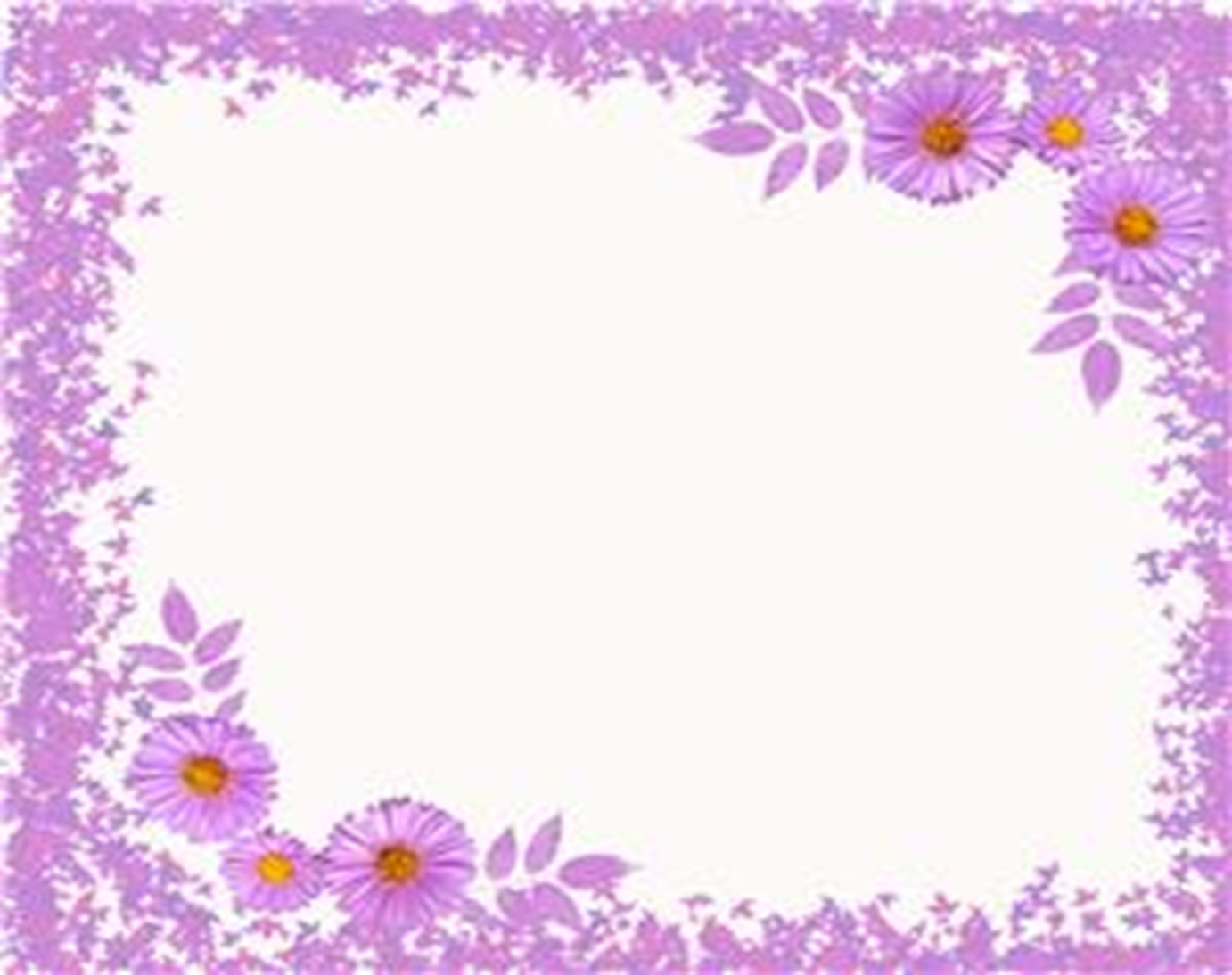 Исследовательский проект                   «Возрождение ногайских национальных
игр»
выполнила ученица 3 класса МКОУ «Карасувская СОШ» Янгазиева Лиана.
Гипотеза:
игры помогают нашему физическому и интеллектуальному развитию; правила игры передаются из поколения в поколение; мы не можем прожить без игр, они делают нашу жизнь радостнее!
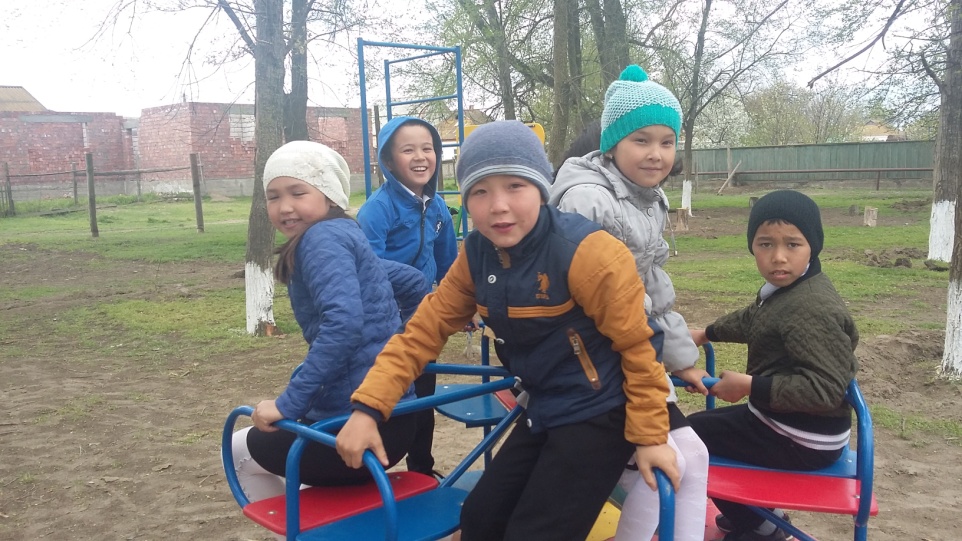 Цель работы:
Узнать национальные ногайские игры наших родителей, рассмотреть разновидности  национальных  игр моего народа, выделить характерные черты, раскрыть их значение. Собрать энциклопедию детских 
национальных игр.
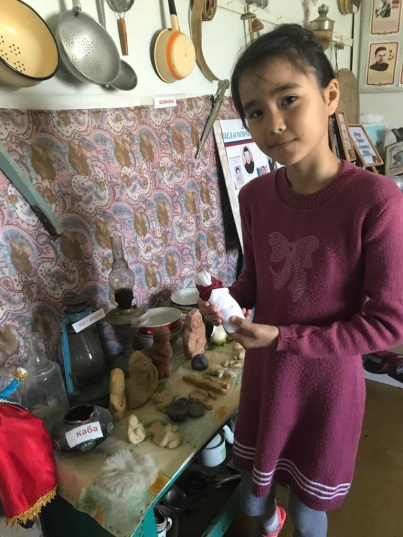 Задачи исследования:
-изучить литературу по данной теме;
 - узнать ногайские национальные игры;
 -проанализировать результаты 
анкетирования
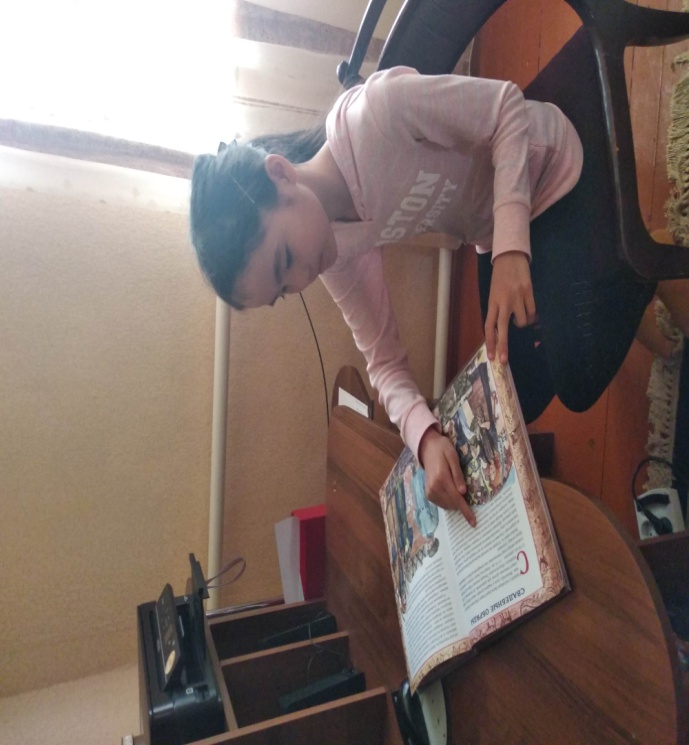 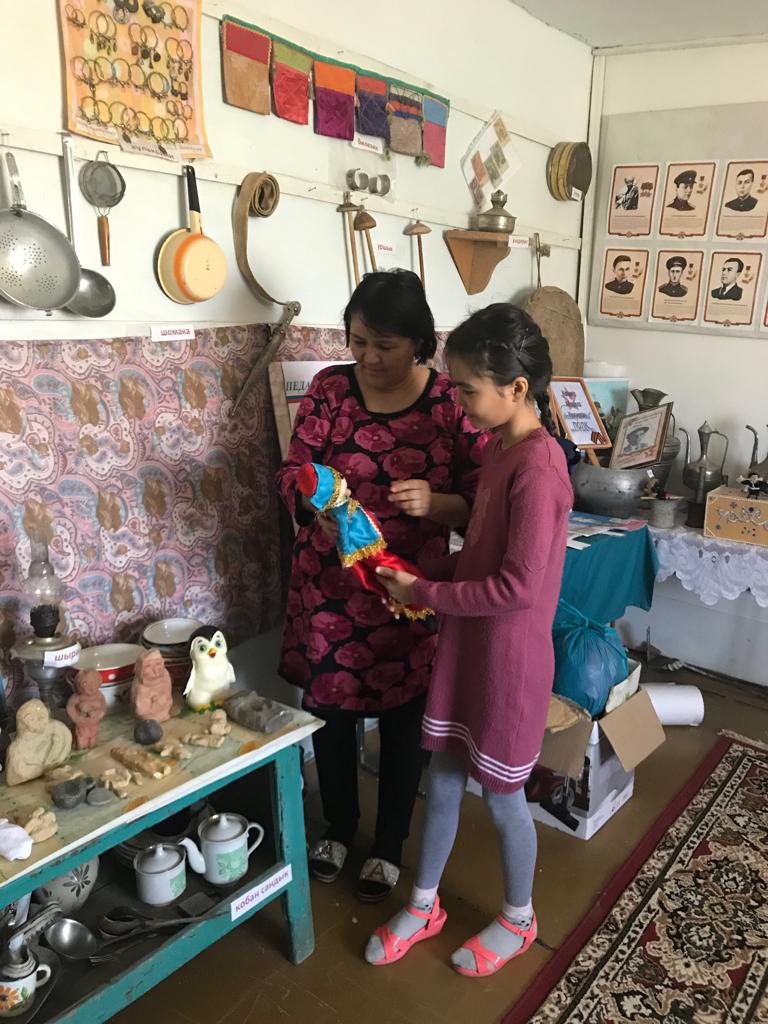 Предметом исследования моей работы является- фольклор.
 Объект исследования – ногайские национальные игры.
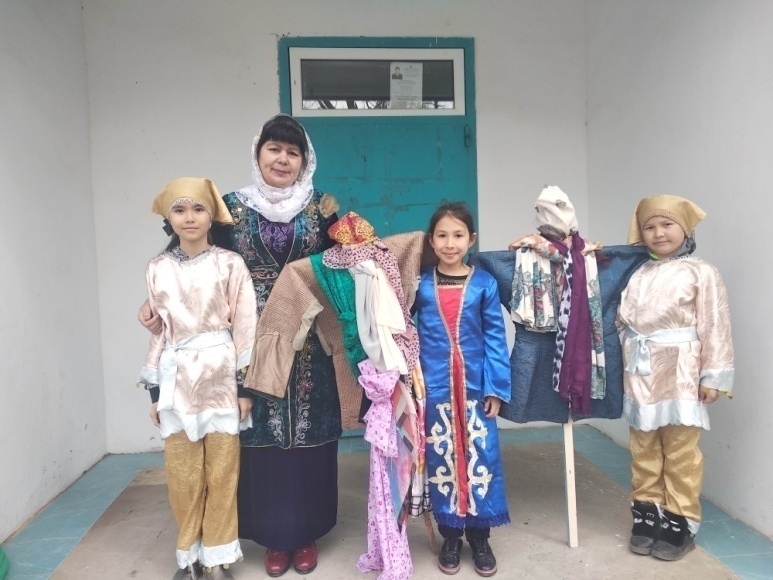 Методы исследования:
поисковый, сбор и анализ информации, беседа, чтение, анкетирование.
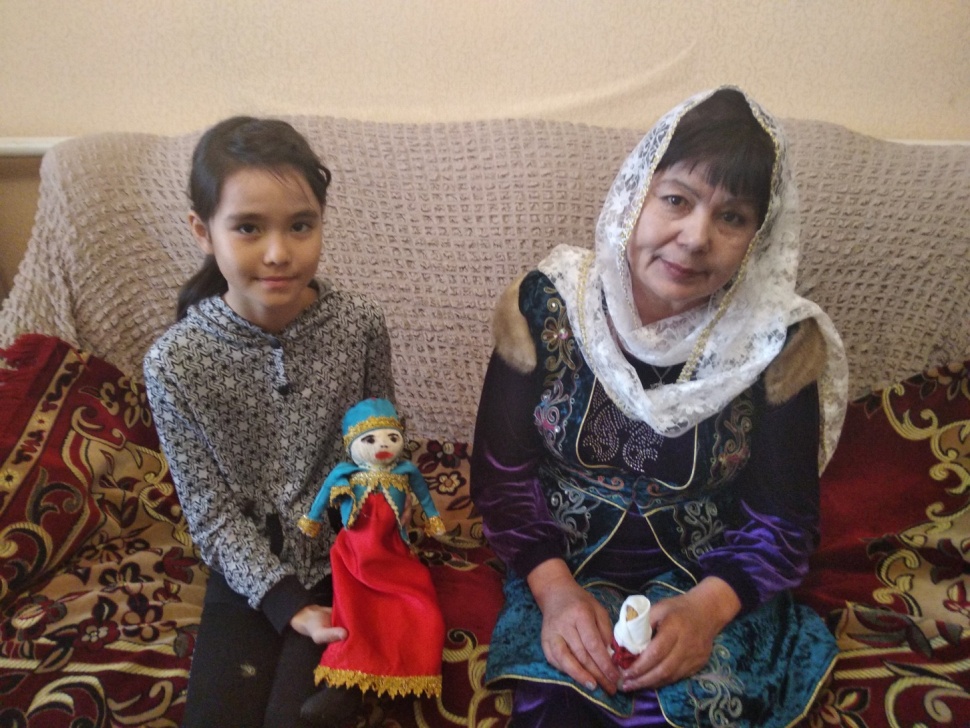 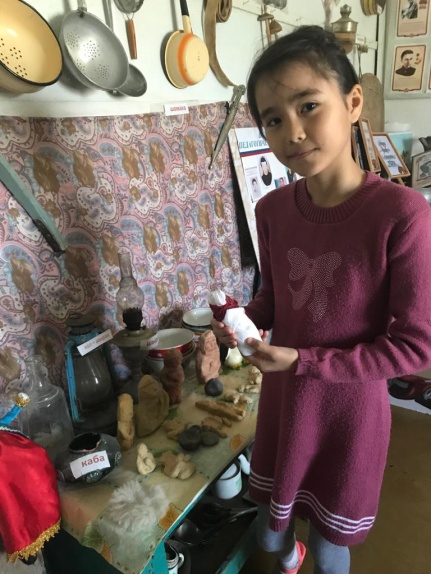 Практическая значимость
Практическая значимость моей работы заключается в том, что я распространяю свои знания. Материалы,  могут быть использованы на  внеклассных мероприятиях, праздниках,  так же копилки фольклорного материала для школьного музея.
Разновидности игр.
Во все времена игры делятся на ролевые, групповые, индивидуальные, игры с предметами и без них.
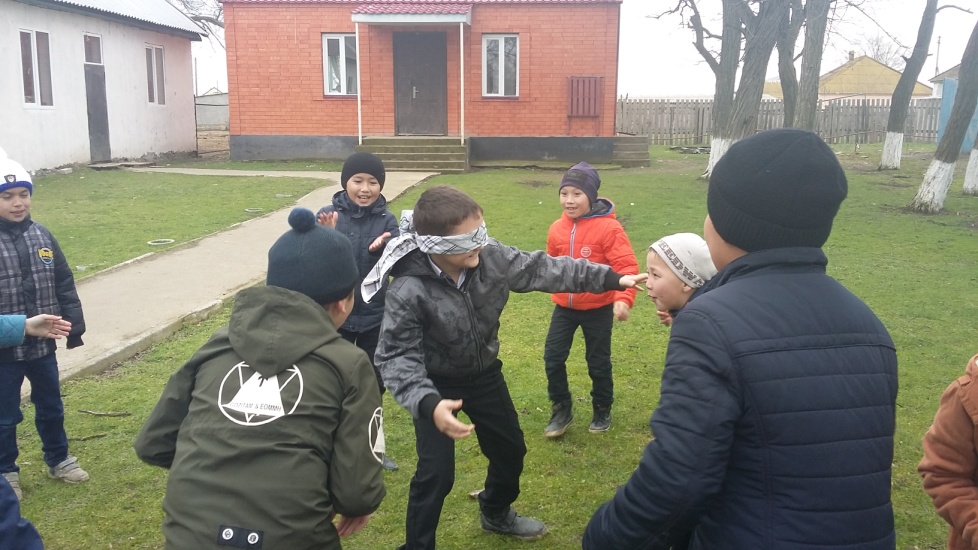 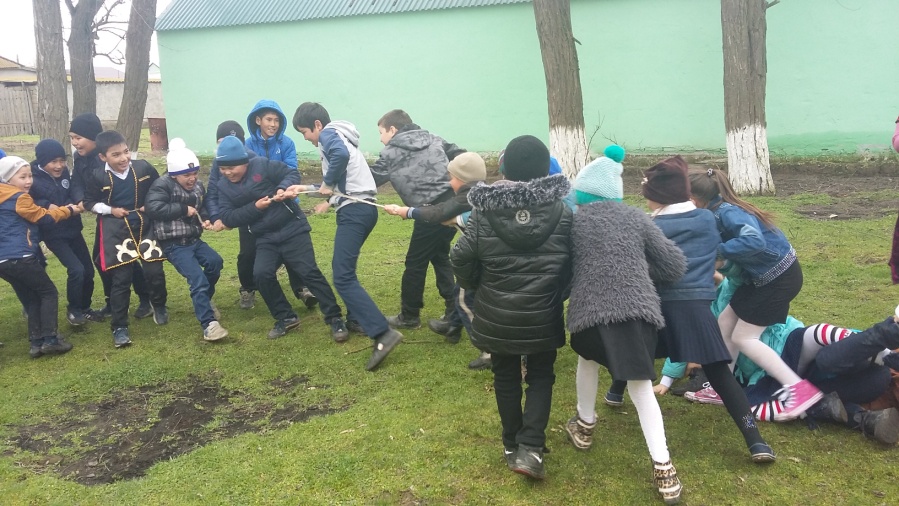 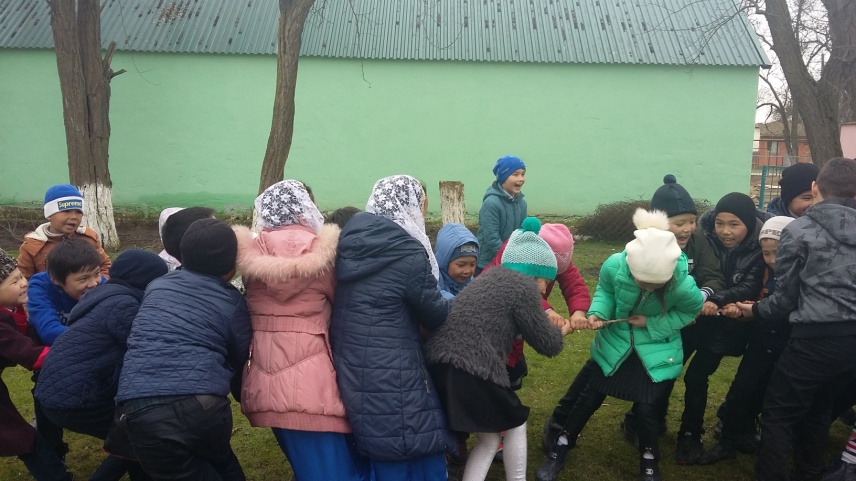 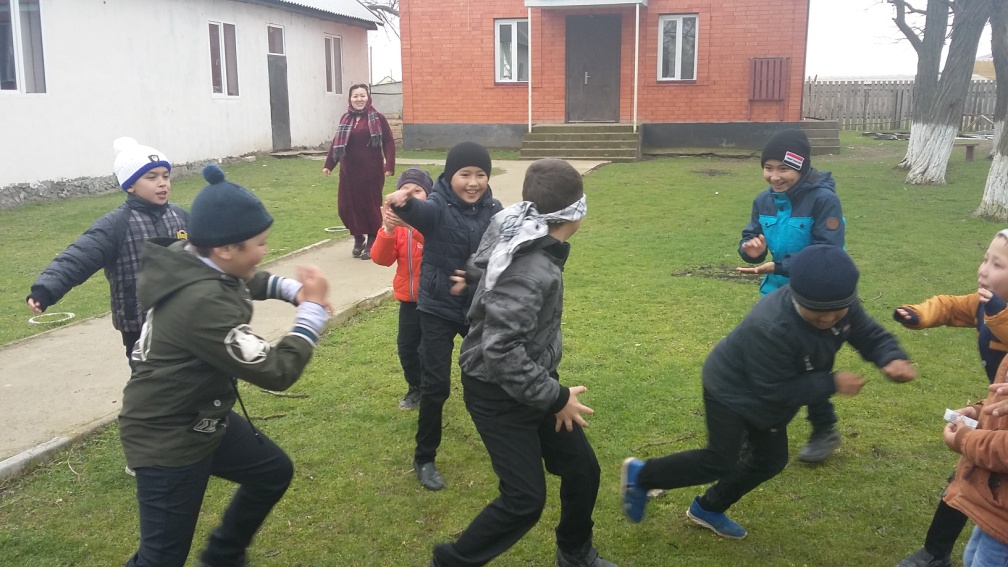 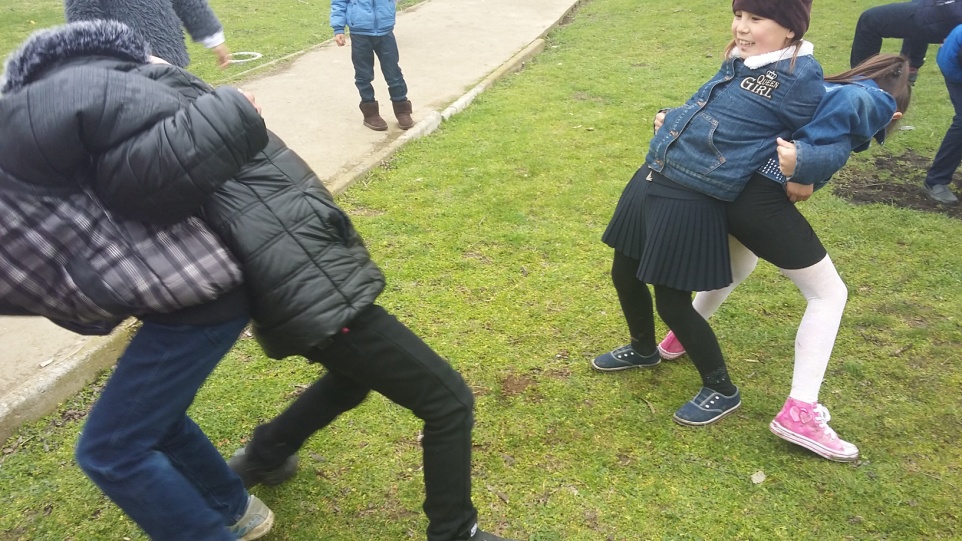 Ролевые игры.
Групповые игры.
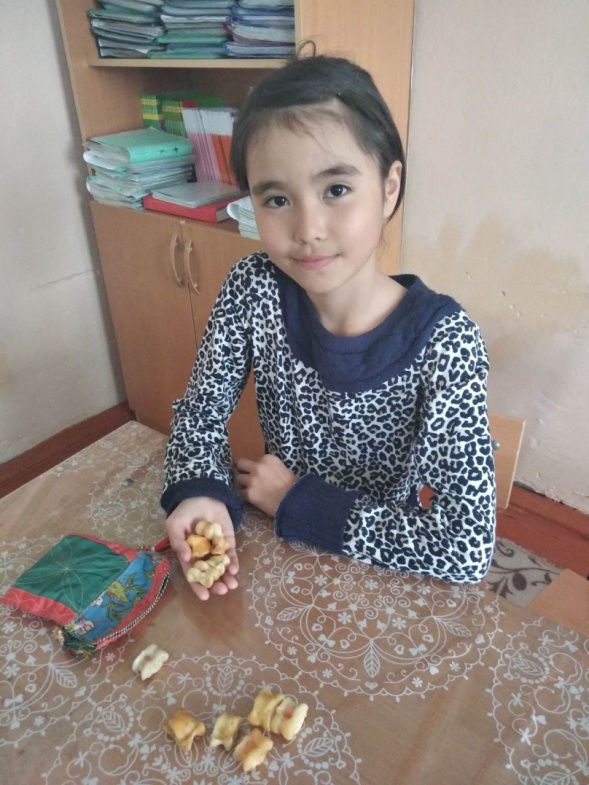 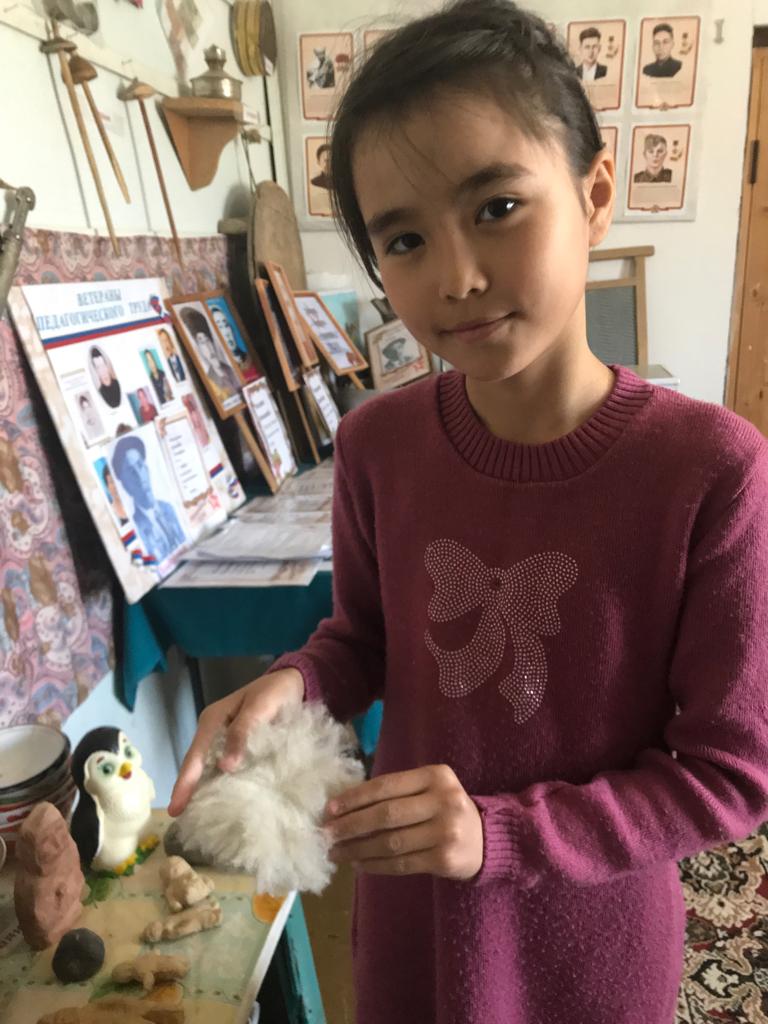 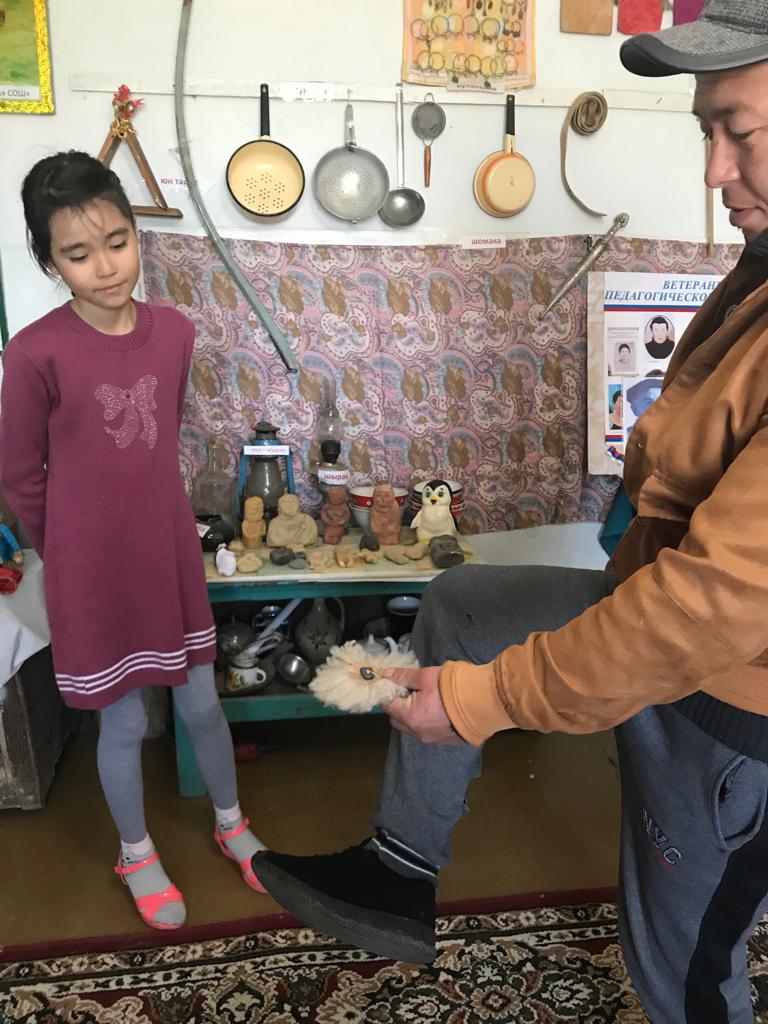 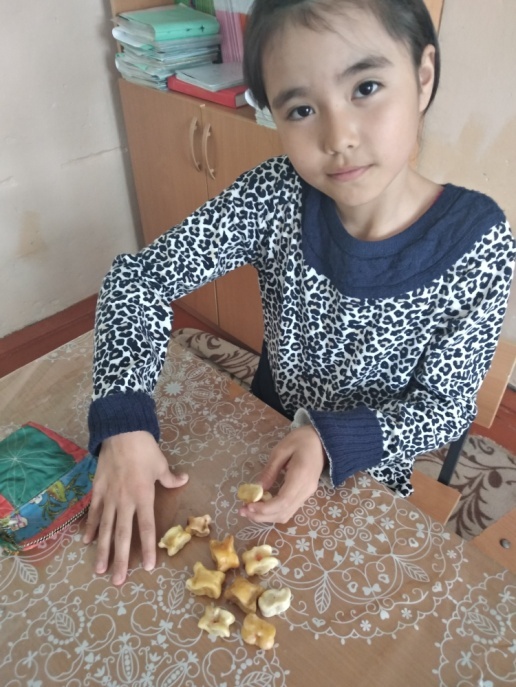 Индивидуальные игры.
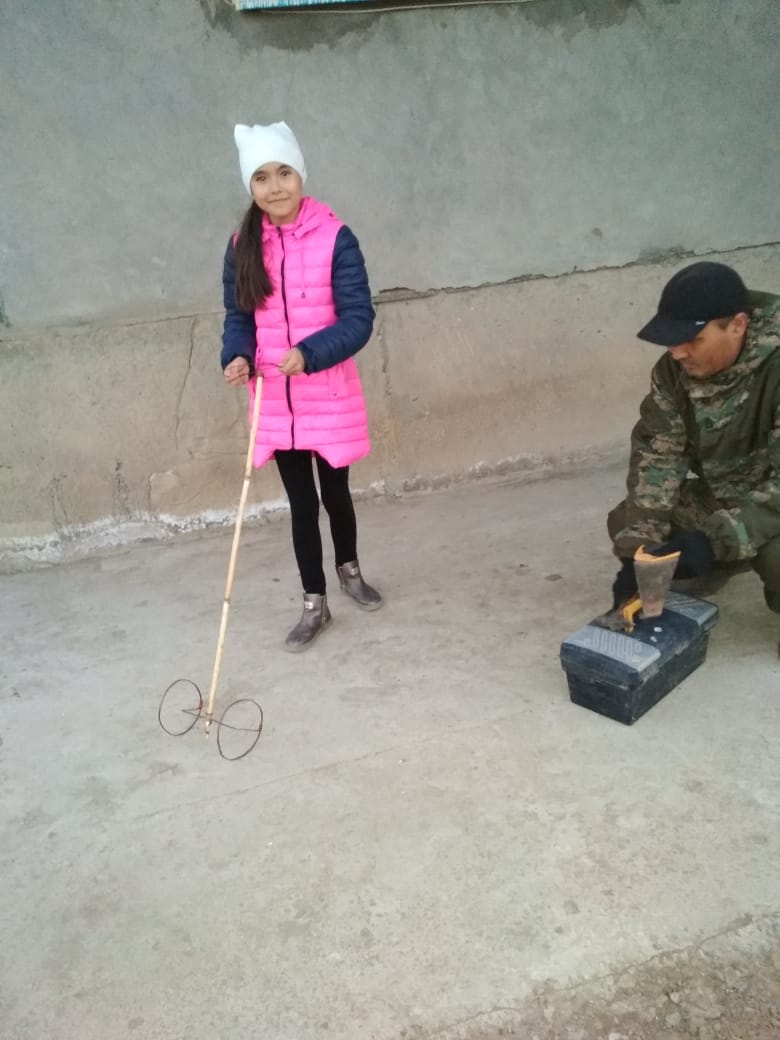 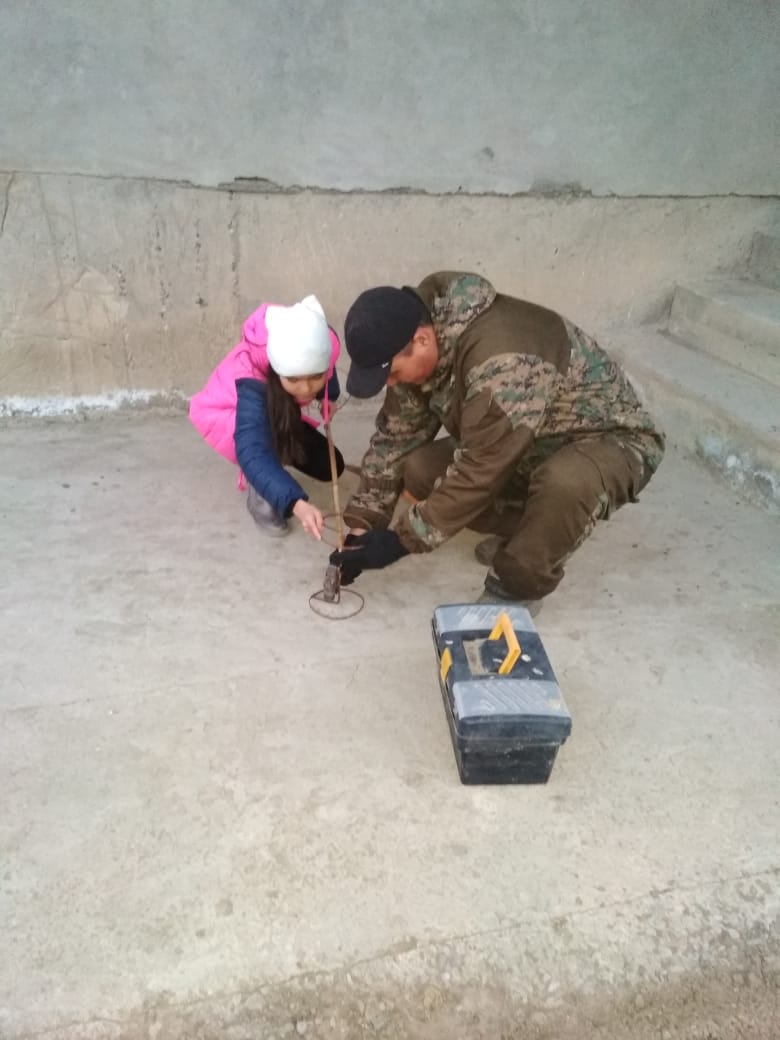 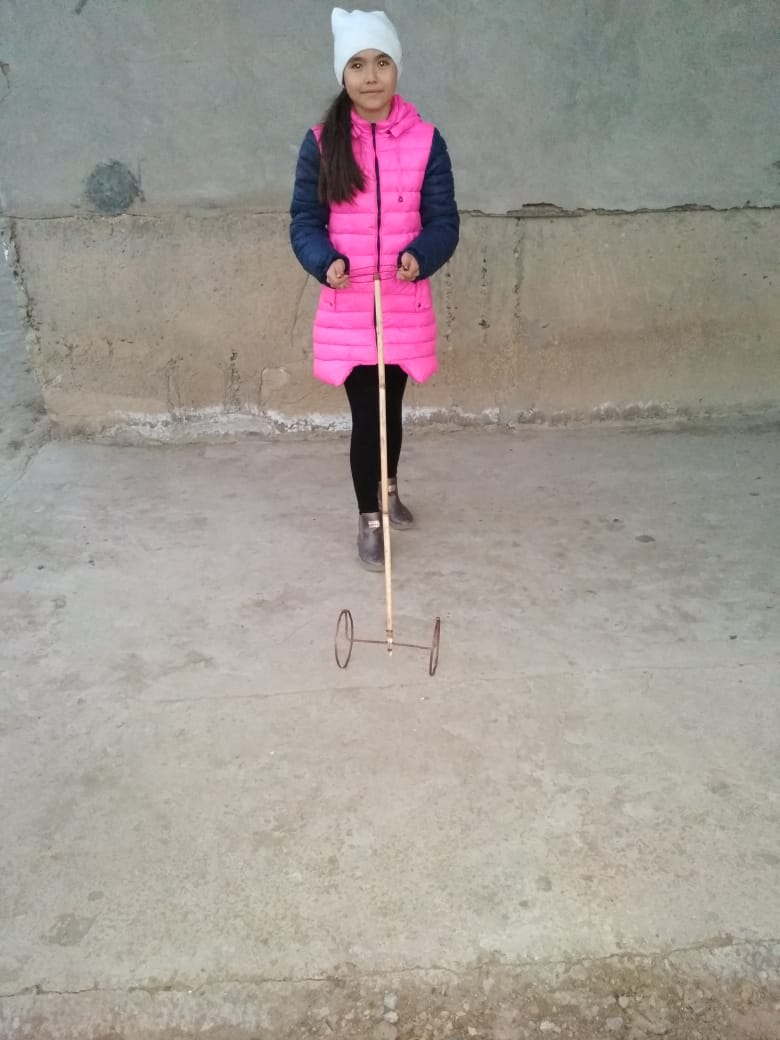 Игры с предметами и без них.
Игры: «Кадамшык». 
«Балатав ойнав». 
«Даьндуьрик».
Анкетирование.
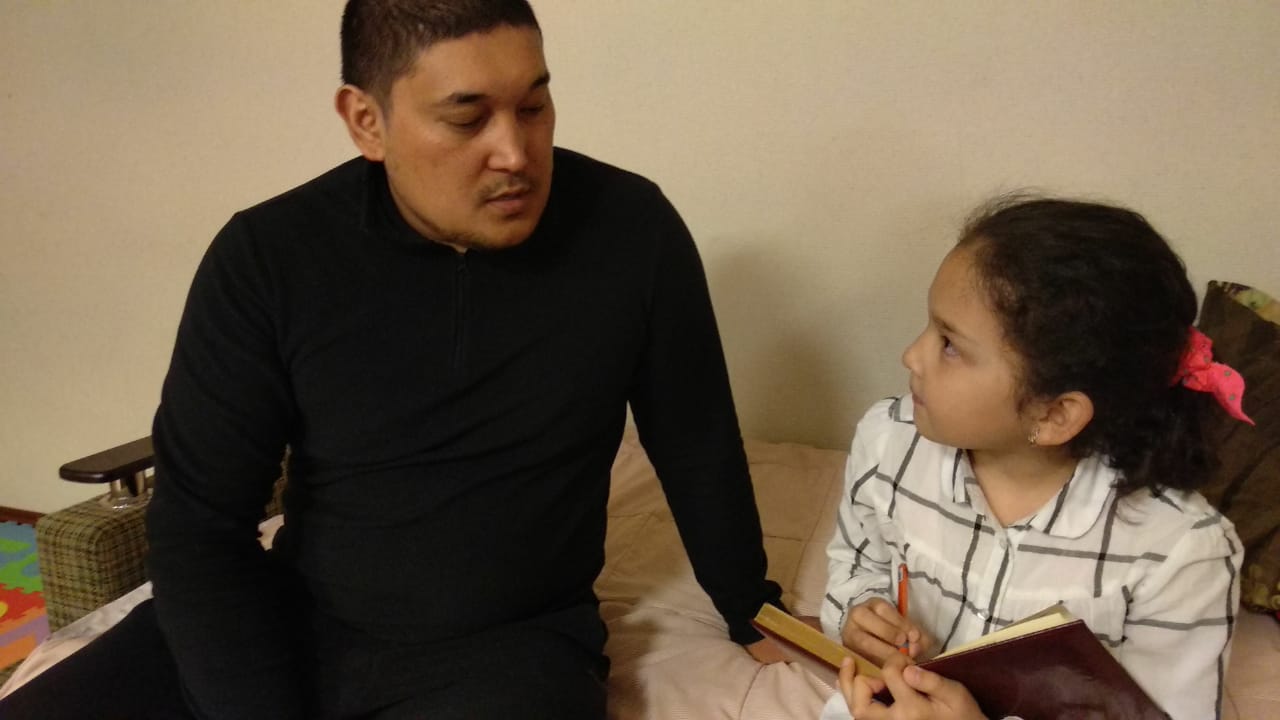 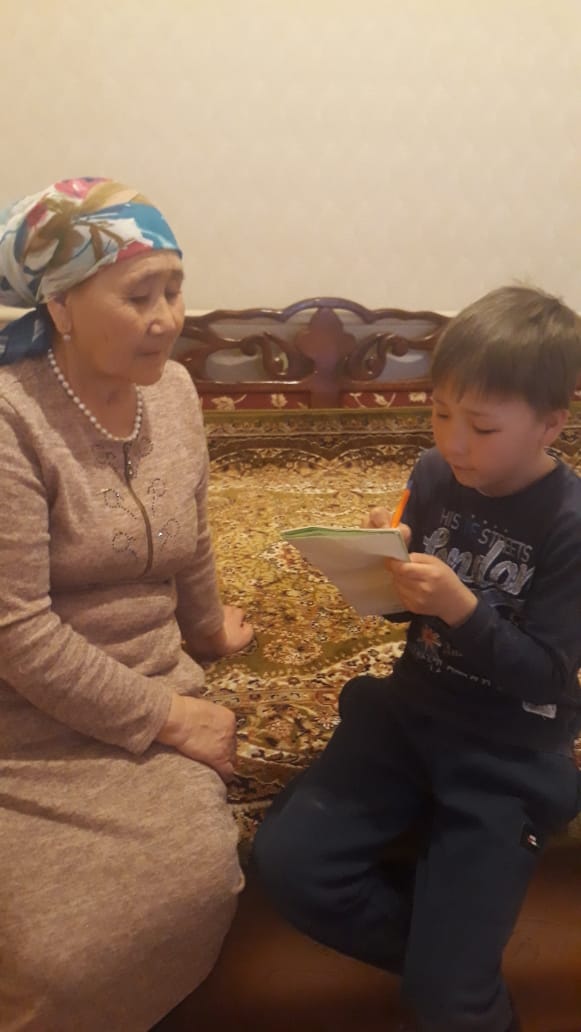 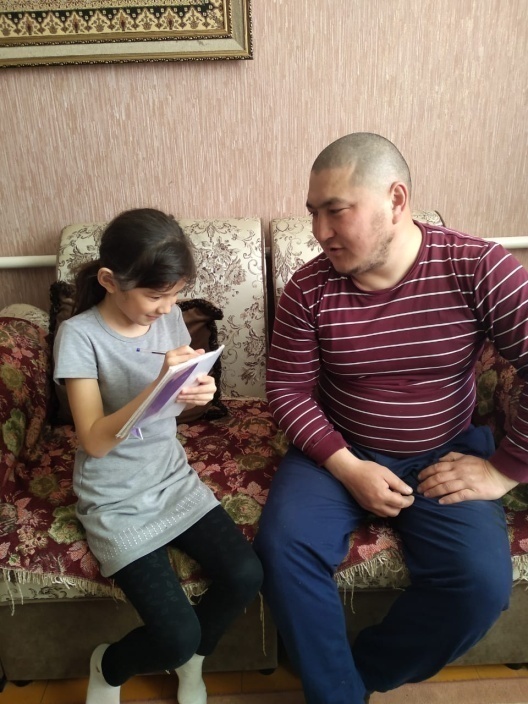 Анкетирование.
Гипотеза подтвердилась
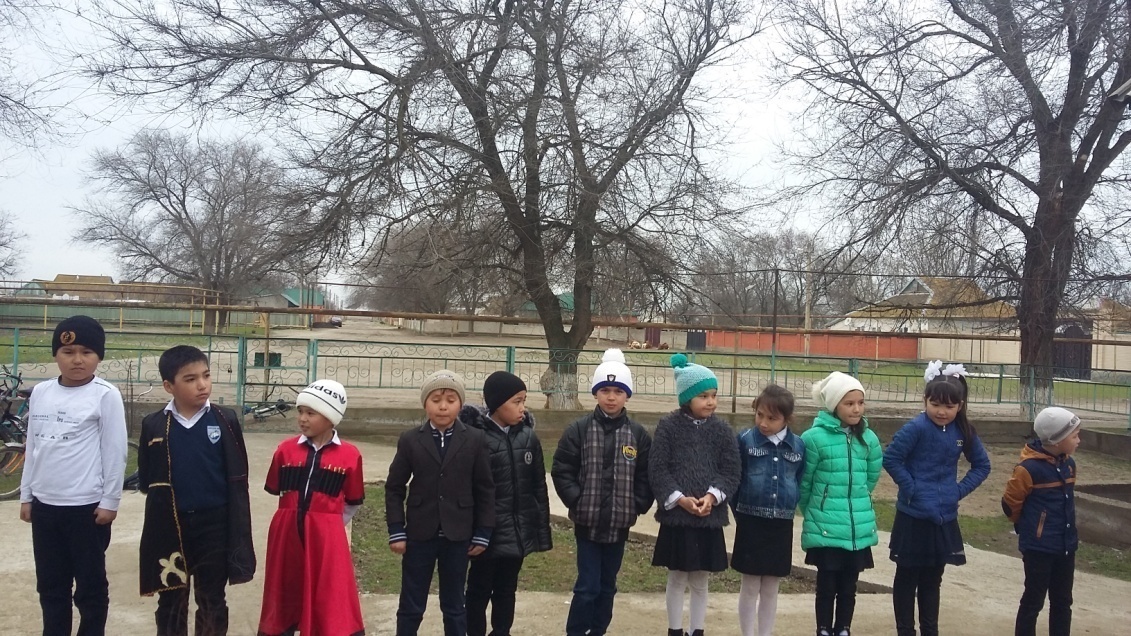 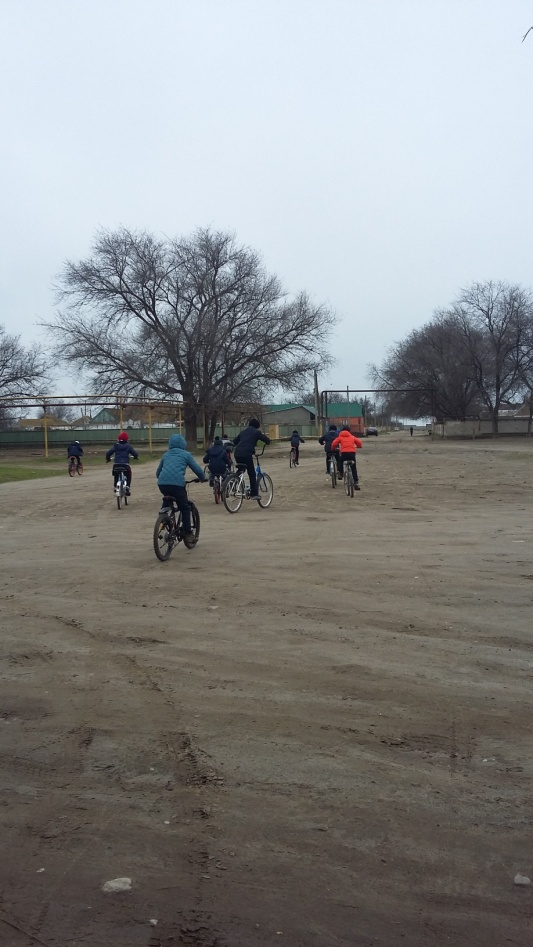 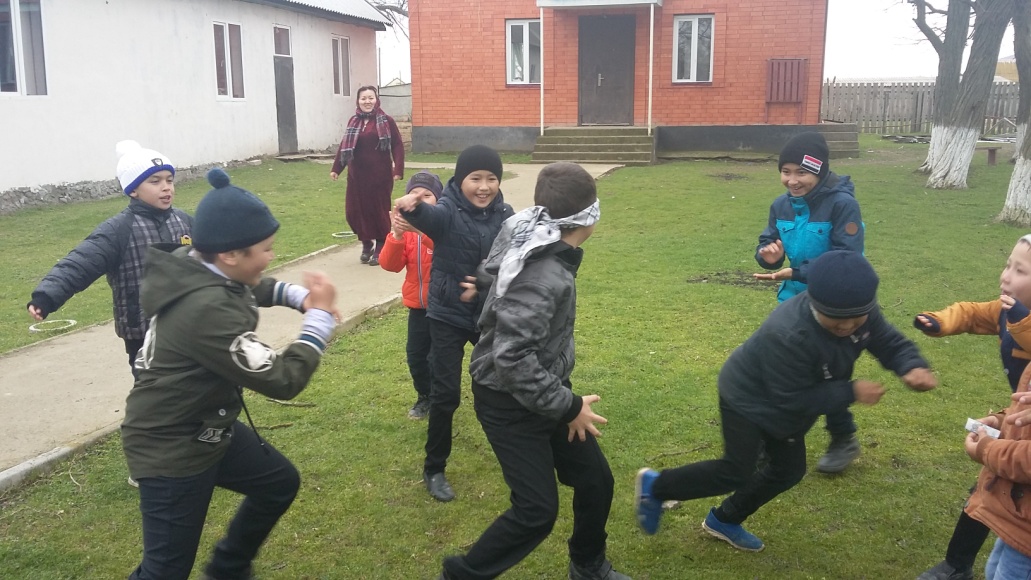 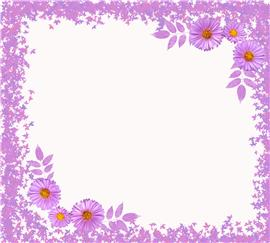 Спасибо за внимание!